ITS DENTAL COLLEGE, GREATER NOIDA
SUBJECT :  GENERAL PATHOLOGY
    
  SESSION TOPIC :  AMYLOIDOSIS
    
   BATCH :  BDS 2nd year
    
   FACULTY :  DR. CHARU SINGH (ASST PROFESSOR)
1
Learning Objectives & Specific Learning Outcomes
Learning Objectives:  To explain  Amyloidosis in detail.
Specific Learning Outcomes: At the end of the lecture, the learner should have knowledge of Amyloidosis with respect to-
Definition
Nature of Amyloid
Types
Classification
Staining Characteristics
Morphology in various organs
Diagnosis
2
AMYLOIDOSIS
Definition- Amyloidosis is a disorder of protein metabolism, which may be either acquired or hereditary, characterized by extracellular deposition of abnormal protein fibrils.
Nature of Amyloid
1- Physical Nature/Properties  
2- Chemical Nature/Properties
1-Physical Nature/Properties
consisting of cross-β-pleated sheets which are straight, rigid, non-branching, 10 to 15nm in diameter; indeterminate length; regular fibrillar structure 

These aggregates are insoluble in physiological solutions

relatively resistant to proteolysis
The “Beta-Sheet” Rigid FoldingPattern
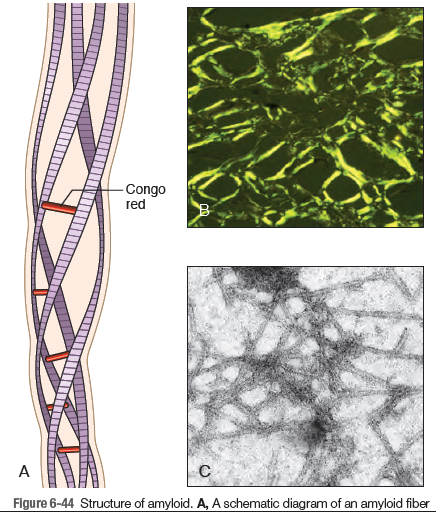 2- Chemical properties (main components)
Proteins and their derivates

1- Glycosaminoglycans (Fibril proteins)-approx. 95%

2- amyloid P - component -5%.
Main protein precursors
1-serum amyloid A protein (SAA) 
2-AL proteins (monoclonal light chains Ig)
3-Transthyretin (TTR) 
4-β2-microglobulin  
5-β-amyloid protein precursor;
Other proteins are-
abnormal atrial natriuretic factor; 
IAPP- insular amyloid polypeptide (amylin)
Lysozyme; 
Apolipoproteins AI and AII; 
Prion protein;  
Calcitonin
Types of Amyloidosis
1) Systemic Amyloidosis
a- Primary Amyloidosis
b- Secondary Amyloidosis

2) Localised Amyloidosis
Primary Amyloidosis – AL      (Ig related)
Immunoglobulin-related amyloidosis is mostly related to light chains, mainly λ (AL-amyloidosis)
Conditions causing AL-amyloidosis
Multiple myeloma

Waldenstrom’s macroglobulinemia- also known as Lymphoplasmacytic Lymphoma.

Monoclonal gammopathy of undetermined significance (MGUS)
Secondary amyloidosis (inflammatory amyloidosis)
Amyloid A (AA) amyloidosis is the most common form of systemic amyloidosis worldwide & the feature common to most cases is chronic inflammation
Causes
1-chronic inflammatory disorders- rheumatoid arthritis, ankylosing spondylitis, etc.

2-chronic inflammation due to bacterial infections- tuberculosis, leprosy, chronic osteomyelitis, etc.

3- Tumors - Most frequent:
Hodgkin's disease 
Renal carcinoma 

4-subcutaneous drug abuse
PATHOGENESIS
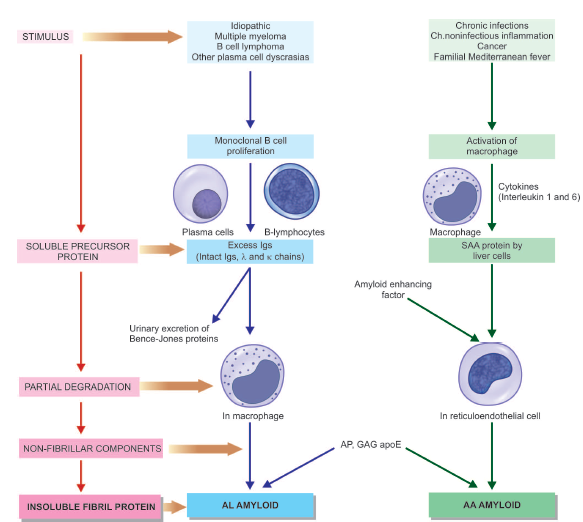 Contrasting features of primary & secondary amyloidosis
Classification of Amyloidosis
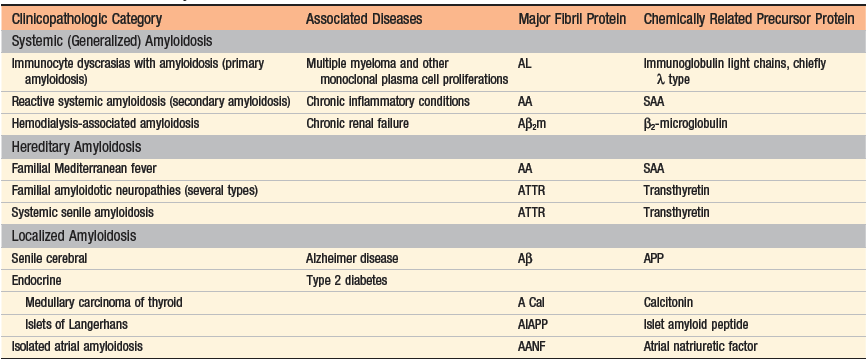 MORPHOLOGY
Primary Amyloidosis
Often involves these organs- 
Heart 
GIT
Respiratory tract
peripheral nerves 
skin  
tongue.
Secondary Amyloidosis
More severe, organs involved are-
Kidney 
liver
spleen
LN 
adrenals 
thyroid.
Grossly- Affected organ is enlarged, firm having waxy appearance.

M/E- Shows different appearance with different stains-
Staining Characteristics of Amyloid
1- Stain on Gross – oldest method-
Iodine stain  Lugol’s Iodine imparts mahogany brown colour  + H2SO4  Blue colour.

2- H&E stain- amyloid appears as amorphous, hyaline, eosinophilic extracellular deposits.
Amyloidosis –H&E stainCardiac muscles    Renal glomeruli
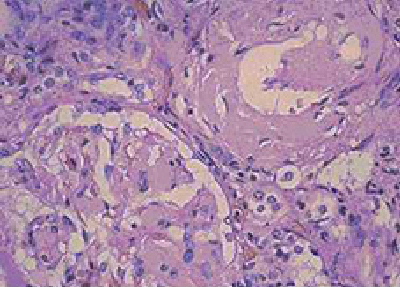 3- Metachromatic stain(Rosaniline dyes)-

Metachromasia- dye reacts with amyloid & undergoes a color change.

Rosaniline dyes- methyl violet & crystal violet
                                                        ↓
                                               Rose-pink color  
                                                       to amyloid
4- Congo Red & Polarized light- Best staining method for confirmation.

With light microscopy congo red gives red colour.

In polarised light - shows “Apple-green birefringence”.
Also used to differentiate between pri & sec amyloidosis-

After prior treatment with permangnate or trypsin if congo-red positivity persists (congophilia)- Primary(AL) Amyloidosis.

Congo-red stain become negative- Secondary (AA) amyloidosis.
Amyloid by Congored under polarized light
5- Fluorescent stain-
Thioflavin T- give fluorescent yellow color under UV light.

6- Immunohistochemistry-
Antibody against fibrillary protein e.g. AL, AA etc.  Immunoreactivity i.e. Positive.
Morphology of organs
1- Kidney- 
most commonly affected organ.
Most serious form.
Grossly- 
Size- Normal to enlarged
In advanced cases- m/b shrunken & contracted.
M/E- Primarily in Glomeruli but interstitial peritubular tissue, arteries & arterioles are also affected resulting in obliteration of lumen.
Amyloidosis , Gross
Renal amyloidosis, H&E
Renal amyloidosis, Congo red
Renal amyloidosis under polarized light
Spleen- 
Normal to marked splenomegaly

Two patterns are seen-
1- Sago Spleen- The deposit is limited to spleen follicles l/t tapioca-like granules on gross examination - k/a sago spleen.

Grossly- amyloid appears as translucent, pale waxy sago grain like structures.

M/E- amyloid deposit seen in spleen follicles. In advanced cases, entire follicles m/b replaced by amyloid.
Amloidosis Spleen, Gross
Section of a Sago Spleen
2- Lardaceous Spleen- Walls of the spleen sinuses & connective tissue framework in red pulp are involved.

Follicles are spared.

Fusion of early deposits  large map-like areas of amyloidosis k/a lardaceous spleen.
Lardaceous Spleen
Liver- 
Grossly- mild to marked hepatomegaly.

M/E- Amyloid first appear in ‘space of Disse’, then encroaches on parenchymal cells & sinusoids- total replacement of large area of liver parenchyma.
However, normal liver function is usually preserved.
Amyloidosis Liver
High power view of Amyloidosis, Liver
Heart- More common in primary amyloidosis.

Also involved in senile systemic amyloidosis.

Grossly- m/b enlarged & firm.

M/E-  
Subendocardial deposits  damaged conduction system  abnormal ECG.
Deposits b/w muscle fibres pressure atrophy of myocardium.
Cardiac Amyloidosis, Congored
Cardiac Amyloidosis, Congo red
Amyloidosis, Tongue & Fingers
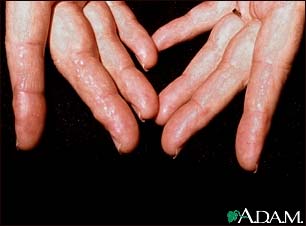 Amyloidosis Tongue under polarized light
Amyloidosis Adrenal, Congored
Amyloidosis LN, Congored
Amyloidosis bld vessels, H&E
Amyloidosis Bld vessels, Congored
Amyloidosis Immunofluorescence, AL
Diagnosis of amyloidosis
1. Presence of amyloid: congo red staining 

2. Type of amyloid: immunohistochemistry

3. Mutation type: amino acid sequence analysis
Complications of Amyloidosis
congestive heart failure, arrhythmias, or both (cause of death more than 50%) 

renal failure

bleedings
Frequently Asked Questions
1-Define Amyloidosis. Write its types and describe morphology of organs in Amyloidosis.

2-  Write S.N. on
 Nature of Amyloid
Primary Amyloidosis
Secondary Amyloidosis
Staining Characteristic of Amyloid
Sago and Lardaceous Spleen

3- Write difference between-
Primary and Secondary Amyloidosis
Reading List/Reference List
Robbins Basic Pathology: Kumar, Abbas, Aster, 9th Edition

 Essential Pathology for Dental Students: Harsh Mohan, Sugandha Mohan, 5th Edition
55